Antoine Lavoisier(1743-1794)
RAIHANATH.K.C
Assistant Professor
Programme: BA
Semester:VI
Course Title:History of Science and Technology
Course Code : 17UHIC43/17UHVC43
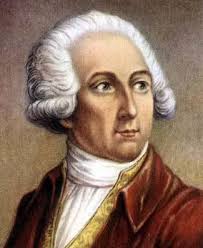 Brief History
Born in 1743 to a wealthy upper class family in Paris
Father was a lawyer
Mother died when he turned five years
He was educated at the college Des Quainter
Decided to follow father’s profession
Soon turned into science
Studied Astronomy,Botany ,and Geology under great scientist of the time
Lavoisier’s main Contribution
The law of conservation of Mass
The Nature of Combustion
Water is a Compound
Elements and Chemical Nomenclature
The first Chemistry Textbook
The Caloric Theory
Animal Breathing
Contribution to the Study of Photosynthesis
He introduced the system of naming
		dephlogisticated air   -Oxygen
		inflammable air        - Hydrogen
		Fixed air                    - Carbon-di-oxide
Division of simple substances
I group	simple substances to be real elements

II group	simple non matallic substances

III group	simple metal substances

IV group	salt forming compounds
First Group
Oxygen

Nitrogen

Hydrogen
Second Group
Sulphur

Phosphorus

Coal

Fluorine

boron
Third Group
Antimony
Copper
Platinum
Tin
Iron
Manganese
Mercury
Nickel
Gold
Silver
Arsenic
Bismut
Cobalt
French Revolution and Execution
He published a report on the state of French finances and a classic statistical study of the economic resources of the country 
In 1791,he was subjected to a bitter and violent attack in French newspaper 
In 1793, Convention ordered to arrest
The Revolutionary Tribunal sentenced him to death 
He was guillotined on 8th May  1794
‘Elementry Treatise on Chemistry’ published in 1789

It has been called ‘ the first great synthesis of chemical principles

He laid the ground work of Modern Chemistry.

Rightly called Father of Modern Chemistry
THANK YOU